THE GRAMMAR TRANSLATION METHOD
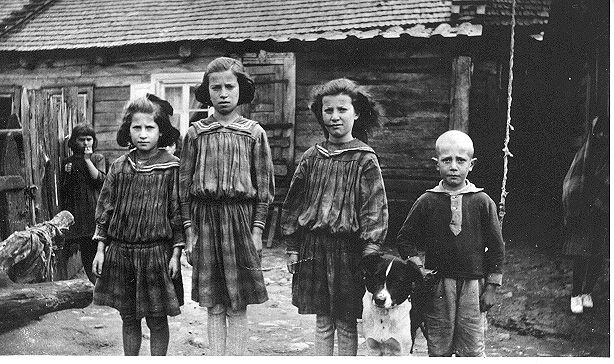 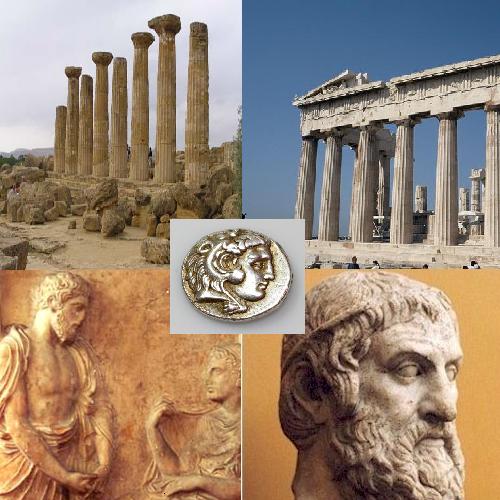 PREPARED BY : 
IFFAH MARINAH JOHAARI 
ALINA ZAKARIA

Teaching by Principles 
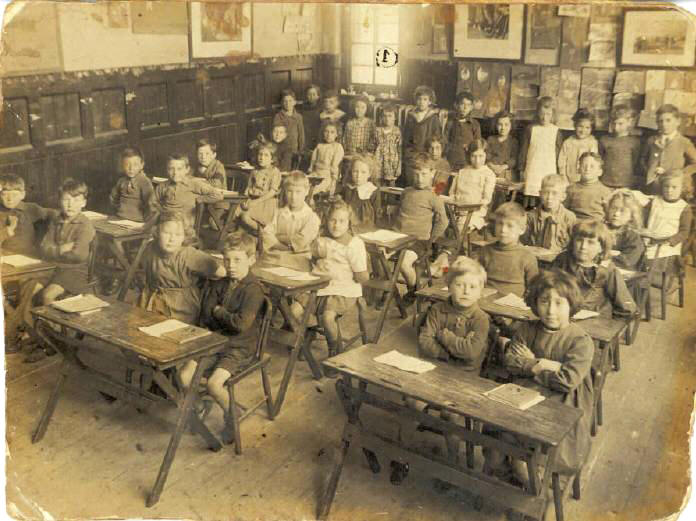 The Grammar Translation Method of Teaching English
The grammar-translation method is a method of teaching foreign languages derived from the classical method of teaching Greek and Latin
Late 19th and early 20th centuries
It was essentially based on the use of L1(mother tongue) and L2(target language)
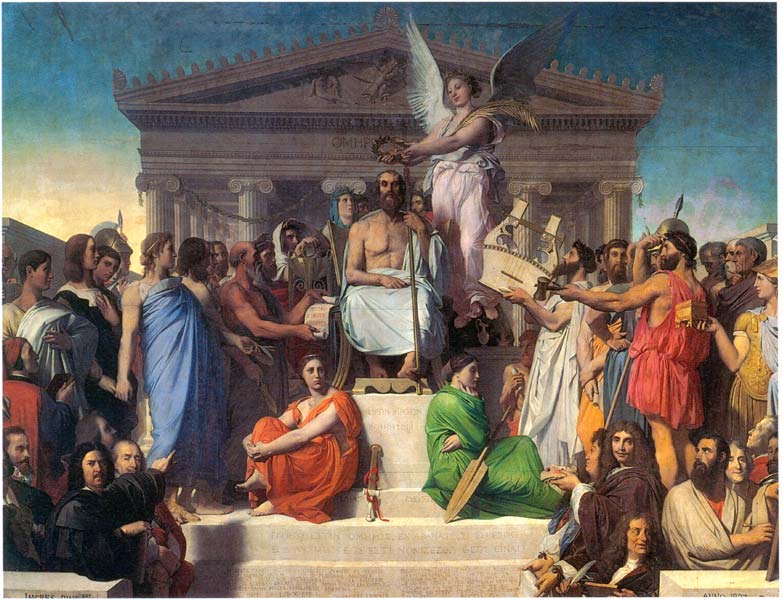 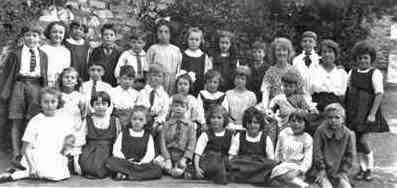 The method has two main goals: 
To enable students to read and translate literature written in the target language



Develop student’s general mental discipline.
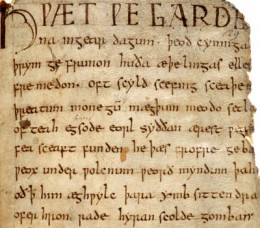 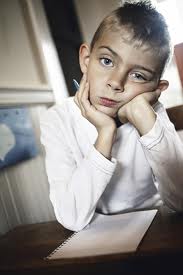 Translation is the key to this methodology as is reading and writing. There is not normally any listening or speaking practice carried out moreover, there is virtually no pronunciation practice for the students.
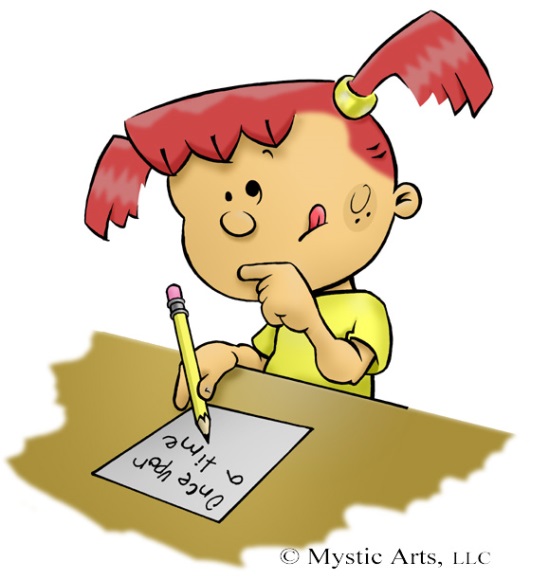 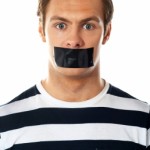 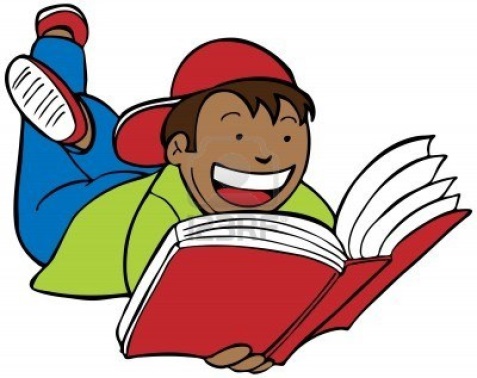 MAJOR CHARACTERISTICS OF GRAMMAR TRANSLATION
1. Classes are taught in the mother tongue, with the  
     little active use of the target language :
           *which means the teacher will teach the target
             language using the mother tongue of the 
             students

           *For Malaysian we are going to use Malay 
             language
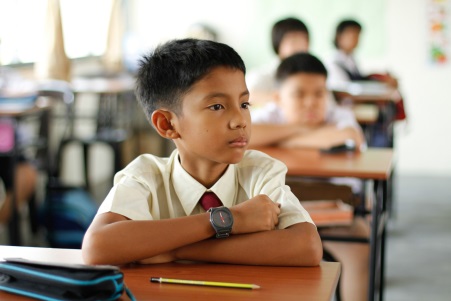 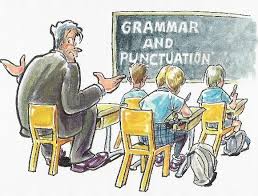 MAJOR CHARACTERISTICS OF GRAMMAR TRANSLATION
2. Much vocabulary is taught in the form of lists of 
     isolated words 
             *Isolated words is the word that is not connected
               to each other

             * Vocabulary items are taught in the form of 
                 word list
MAJOR CHARACTERISTICS OF GRAMMAR TRANSLATION
3. Long, elaborate explanations of the intricacies of
     grammar are given 
            * The teacher will explain details about the 
               grammar rule in the simple grammar table

            * for example, in teaching of the Subject Verb
               Agreement
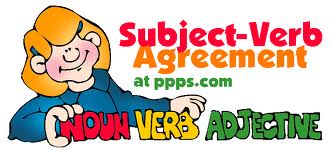 MAJOR CHARACTERISTICS OF GRAMMAR TRANSLATION
4. Grammar provides the rules for putting words 
      together, and instruction often focuses on the form
      and inflection of words

            *which means the grammar rules provide us 
              the way to construct sentences in a proper way,
              to give instructions to form and says the word
              properly
*For example the grammar rule will guide us to
      pronounce words using correct pronunciation

             - We will pronounce the word read as read 
                when the action word in the present tense
                whereas we will pronounce the word read as 
                read when the action word is in the past tense
MAJOR CHARACTERISTICS OF GRAMMAR TRANSLATION
5. Reading of difficult classical texts is begun early

            *The teacher will expose to students with the 
               literature text which is classical text earlier

            *In Malay, we call it as Kesusasteraan Melayu
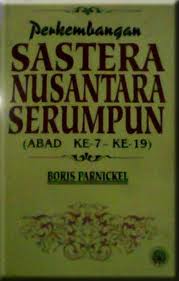 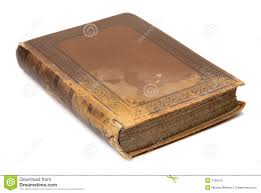 MAJOR CHARACTERISTICS OF GRAMMAR TRANSLATION
6. Little attention is paid to the content of texts, which
     are treated as exercises in grammatical analysis

            *Which means the student will only have to read
               the passage and identify the grammar rules
               which is related to SVA

            *They do not have to understand what is the
              passage is all about
MAJOR CHARACTERISTICS OF GRAMMAR TRANSLATION
7. Often the only drills are exercises in translating 
     disconnected sentences from the target language
     into the mother tongue

          *This means that the teacher will drill the students 
            with a lot of exercises that contains sentences  in 
            English and the students must translate the 
            sentences into their mother tongue
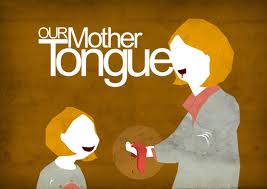 MAJOR CHARACTERISTICS OF GRAMMAR TRANSLATION
8. Little or no attention is given to pronunciation
 
         *The teacher will not emphasize on the way the 
            students should pronounce the words
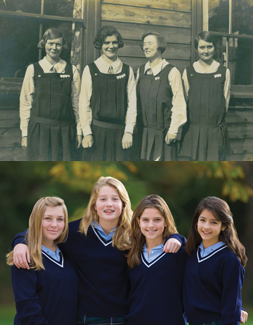 MAJOR CHARACTERISTICS OF GRAMMAR TRANSLATION
Teacher
Source of knowledge
Students
Passive
Pros and Cons
Advantages:
Focusing the translation of Vocabularies-beginners



Good for mental exercises.
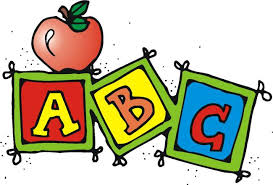 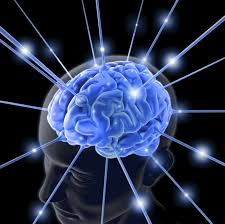 Disadvantages:
Class time is not allocated for students to produce their own sentences



less time is spent on oral practice (whether productive or reproductive)
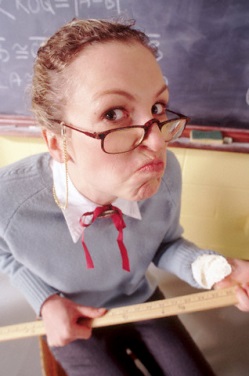 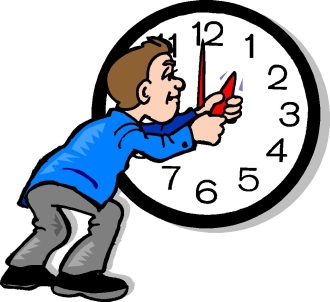 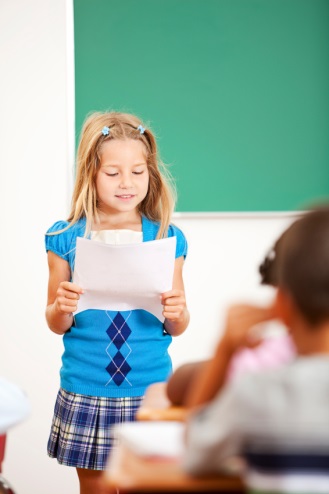 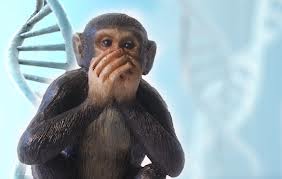 Removes any creativity from the class-dull and bored.







Often little contextualization of the grammar
Difficult to describe the actual meaning
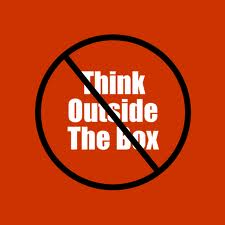 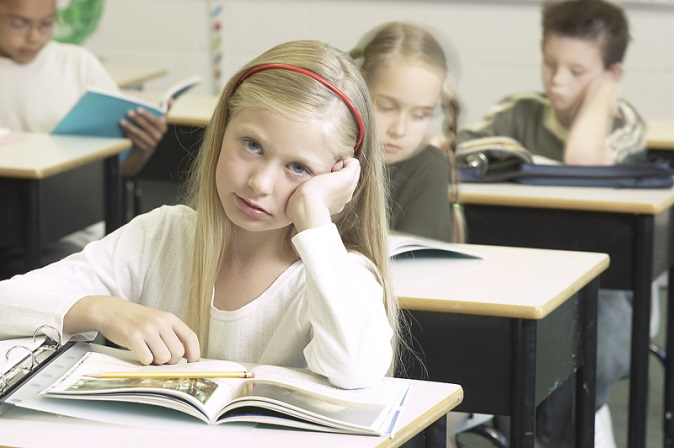 TIME FOR ACTIVITies!
Terjemahkan ayat ini ke dalam bahasa ibunda anda.

I am a student
Irsyad is a good boy
Shikin is drinking a cup of coffee
Syira loves her father
CiteD from websites
http://en.wikipedia.org/wiki/Grammar-translation_method
References
Chastain, Kenneth. The Development of Modern Language Skills: Theory to Practice. Philadelphia: Center for Curriculum Development,1971.
Rippa, S. Alexander 1971. Education in a Free Society, 2nd. Edition. New York: David McKay Company, 1971.
Richards, Jack C.; Rodgers, Theodore S. (2001). Approaches and Methods in Language Teaching (2nd ed.). Cambridge, New York: Cambridge University Press.
Rivers, Wilga M. Teaching Foreign Language Skills, 2nd Edition. Chicago: University of Chicago Press, 1981.

http://blog.about-esl.com/grammar-translation-method-teaching-english/
http://www.japantoday.com/category/opinions/view/the-grammar-translation-method-is-it-really-all-that-bad
http://www.nthuleen.com/papers/720report.html
Textbook and video
Prator and Celce-Murcia (1979,p.3) chapter 2 A “Methodical” History of Language Teaching. Teaching by Principles, An Interactive Approach to Language Pedagogy. Third Edition, H. Douglas Brown

http://www.youtube.com/watch?v=bO14GvgOXfM The Grammar Translation Method GTM
THE END ! 